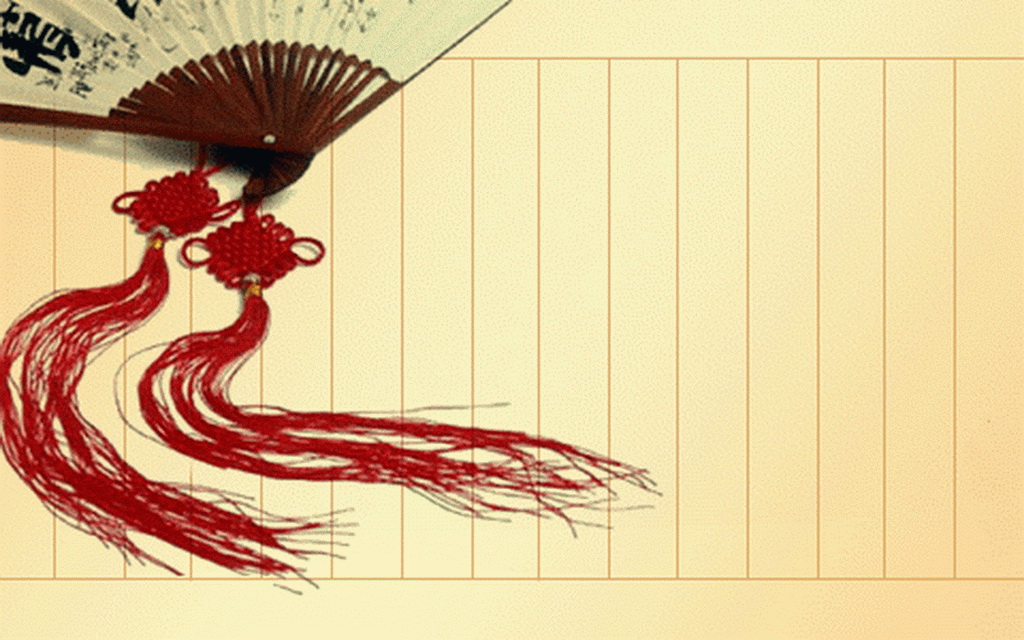 中国
CHINA
What do you know about China?
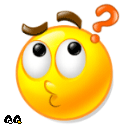 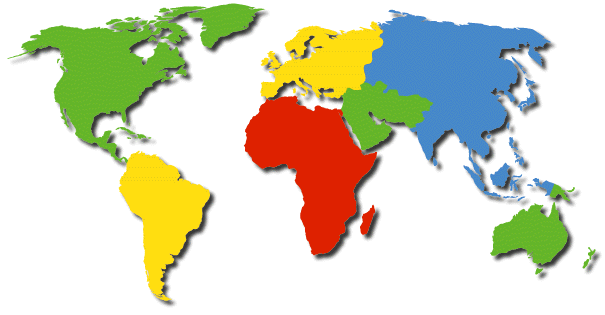 CHINA
Where is China？
New Words
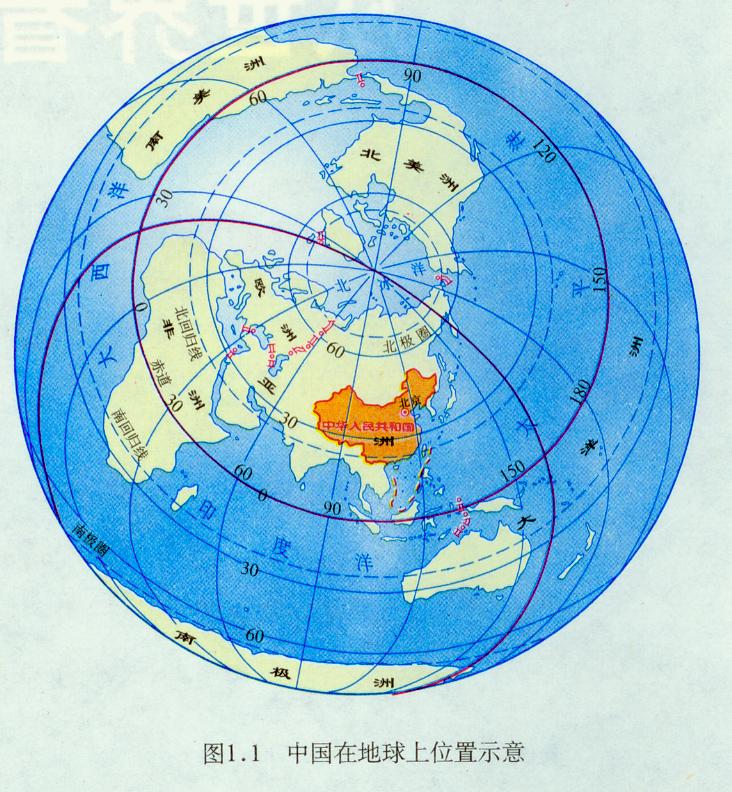 zhōng  guó 
中国
Which is the national flag of China?
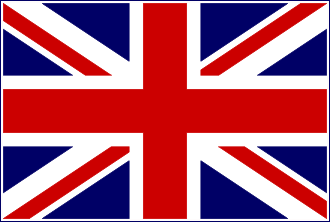 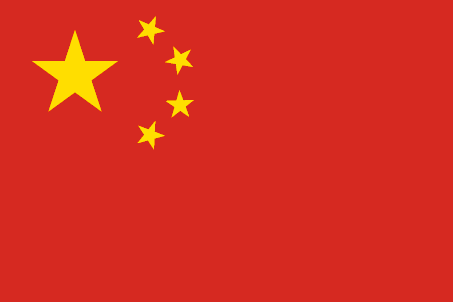 CHINA
BRITAIN
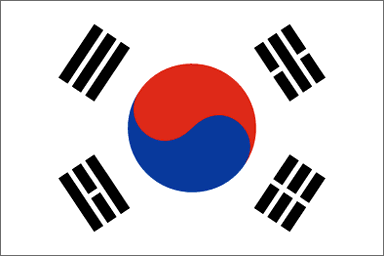 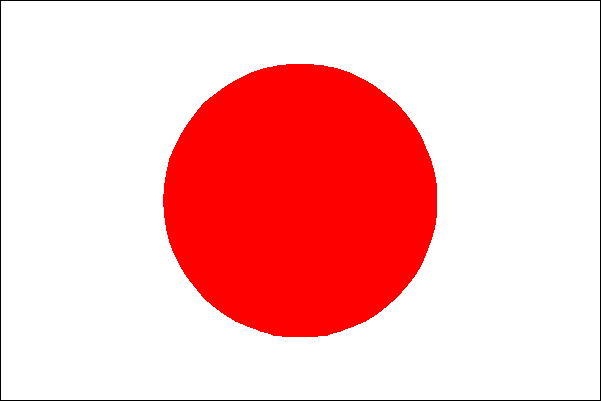 JAPAN
KOREA
Which girl is a Chinese?
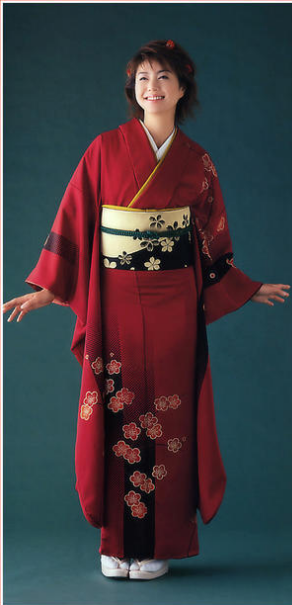 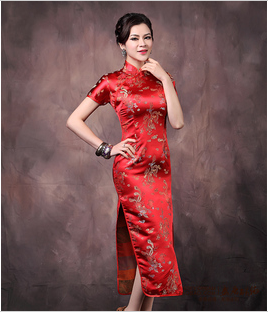 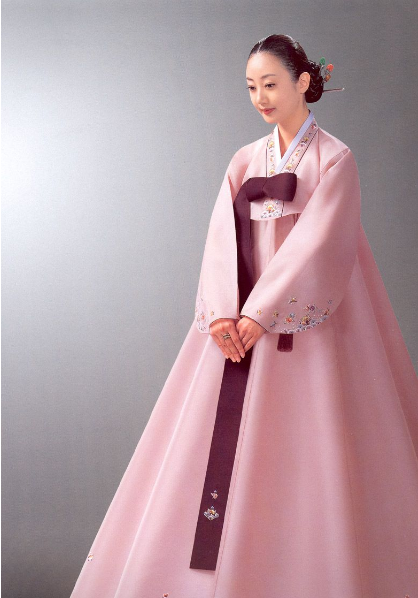 Chinese Qi Pao
Korean clothes
Japanese kimono
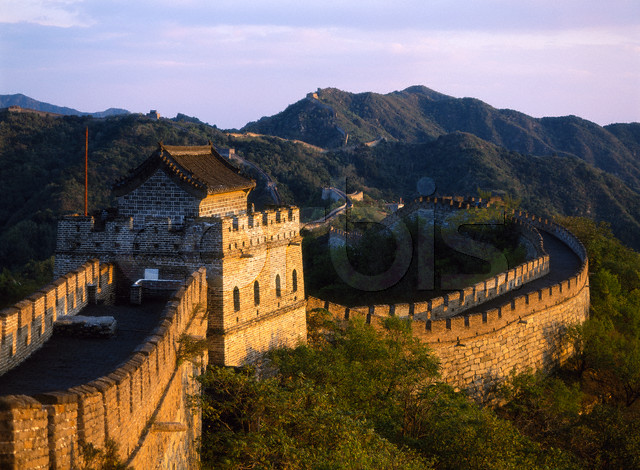 Which place is in China?
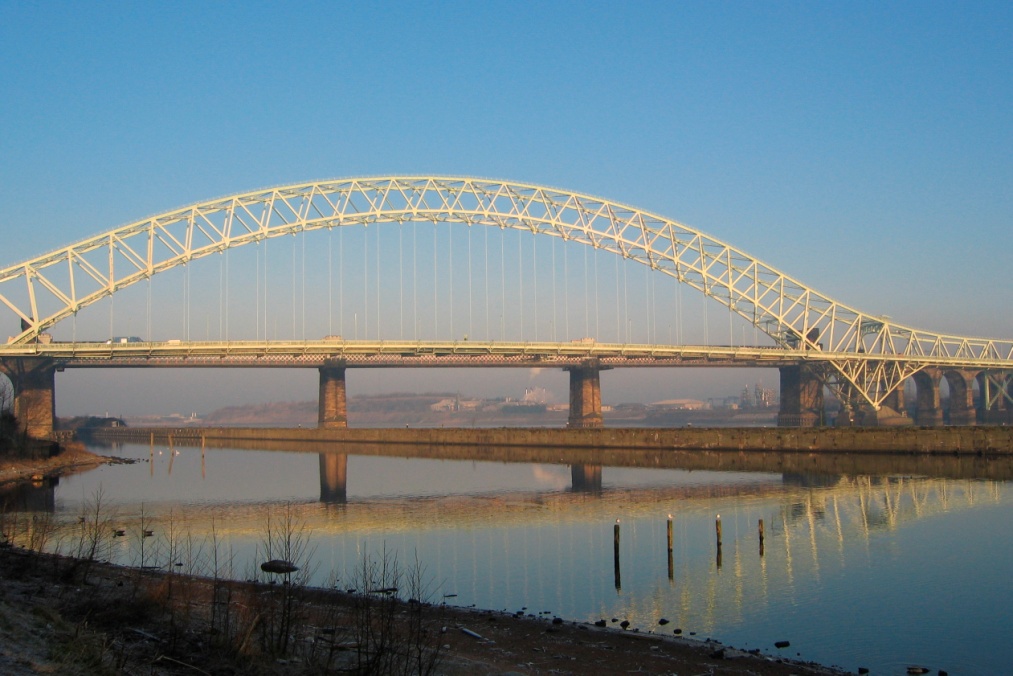 The Great Wall
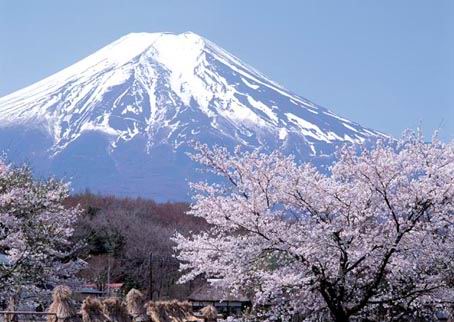 Runcorn Bridge
The Fuji Mountain
Which one is Chinese character?
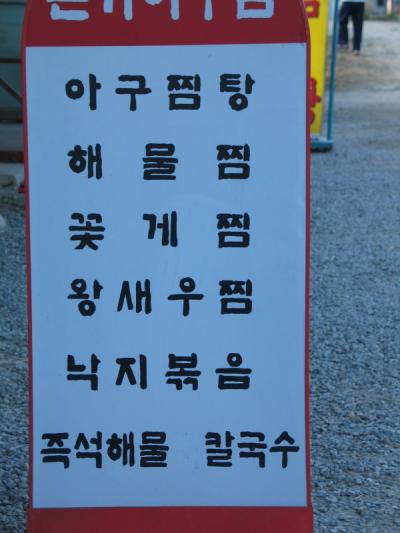 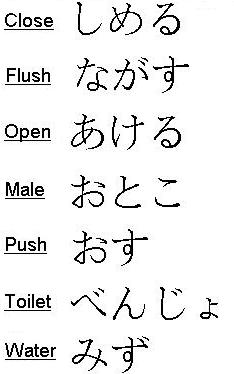 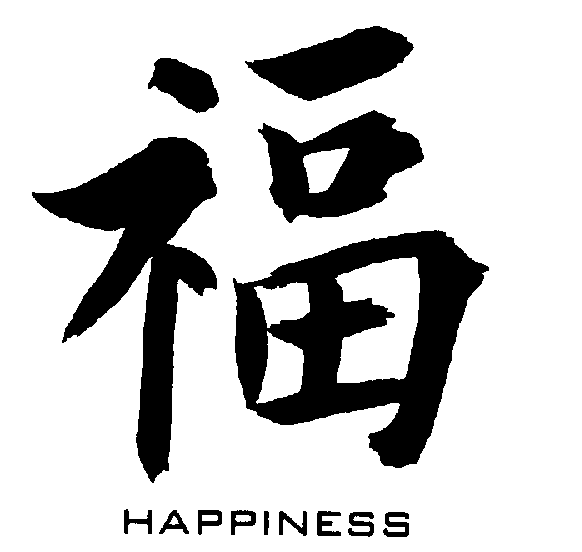 Korean
Japanese
Chinese
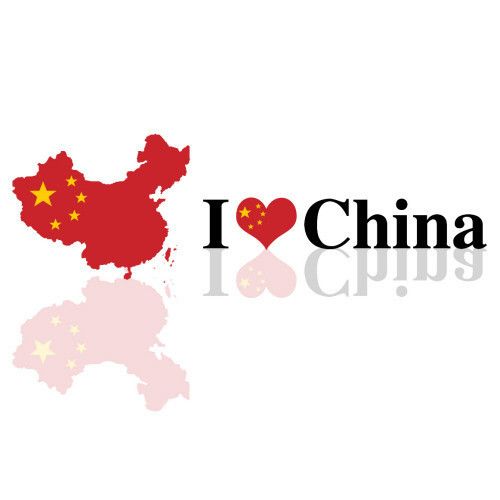 in the east of the Asian 

  on the western shore of the  Pacific ocean

  a land area of about 9.6 million sq km

  the third largest country in the world
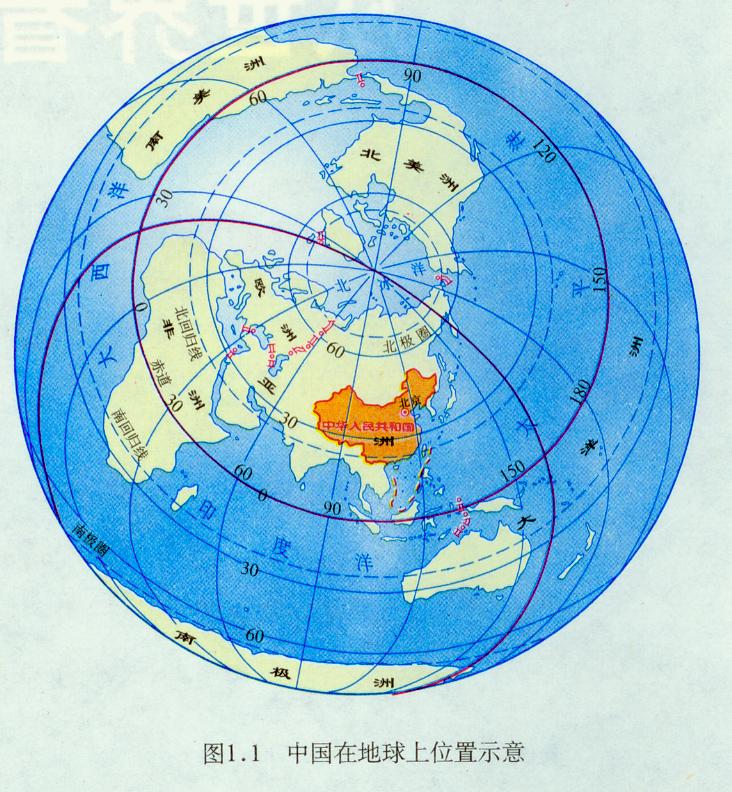 National Day:
National flag: 



National emblem:



National capital:
1st October
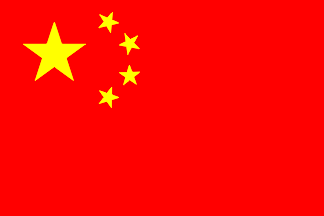 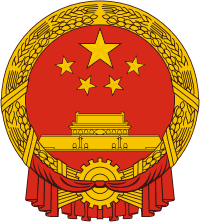 Beijing
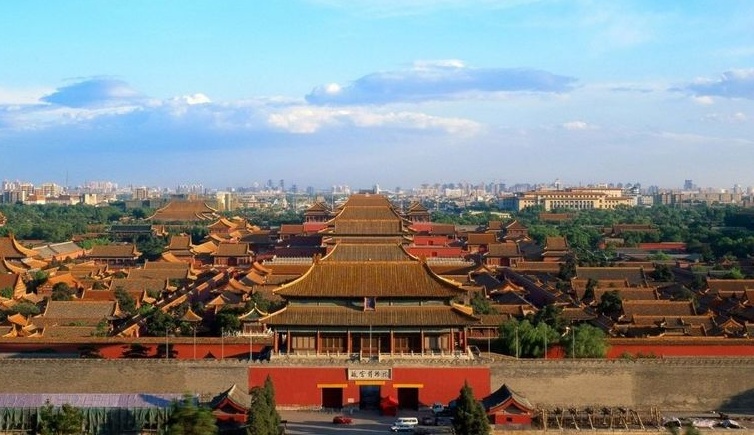 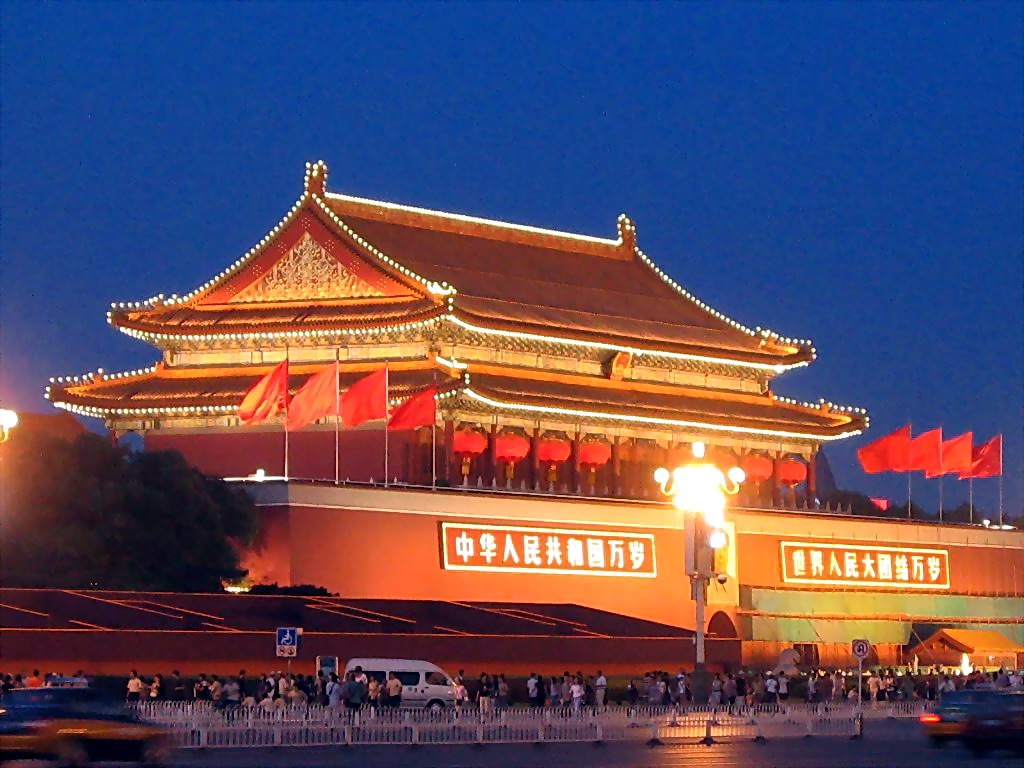 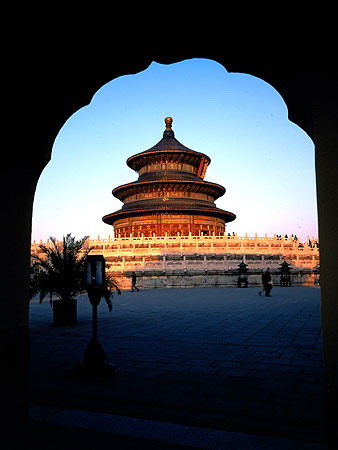 Beijing
List symbols of China.
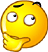 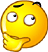 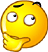 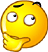 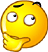 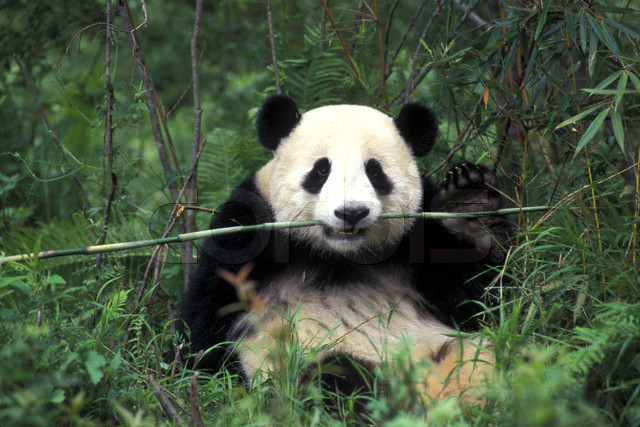 panda
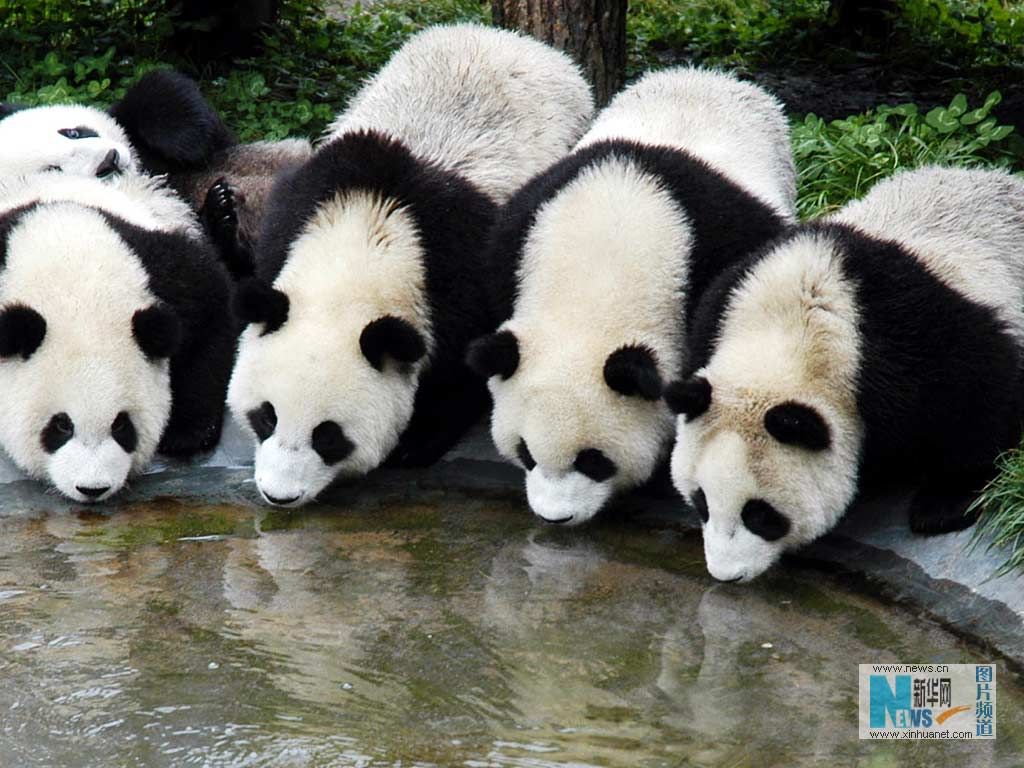 xióng  māo
熊 猫
Martial Arts ( Kung Fu )
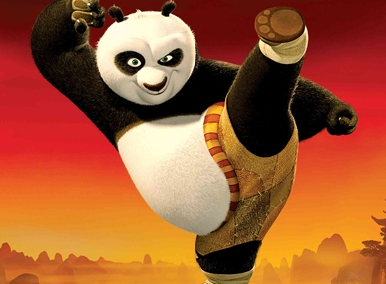 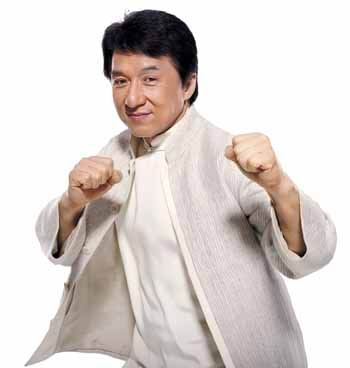 Chinese Painting and calligraphy
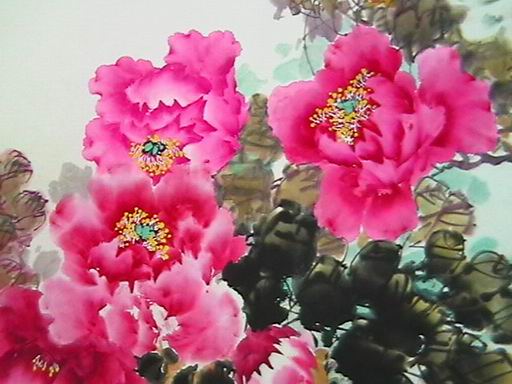 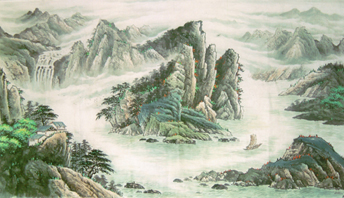 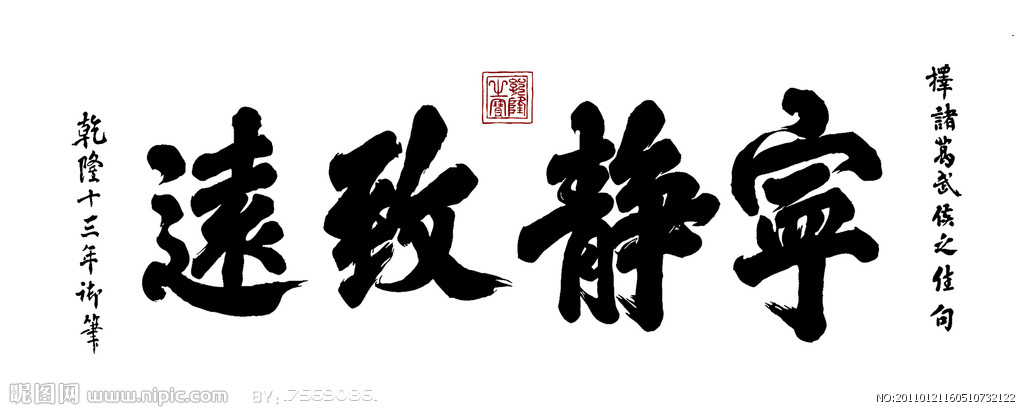 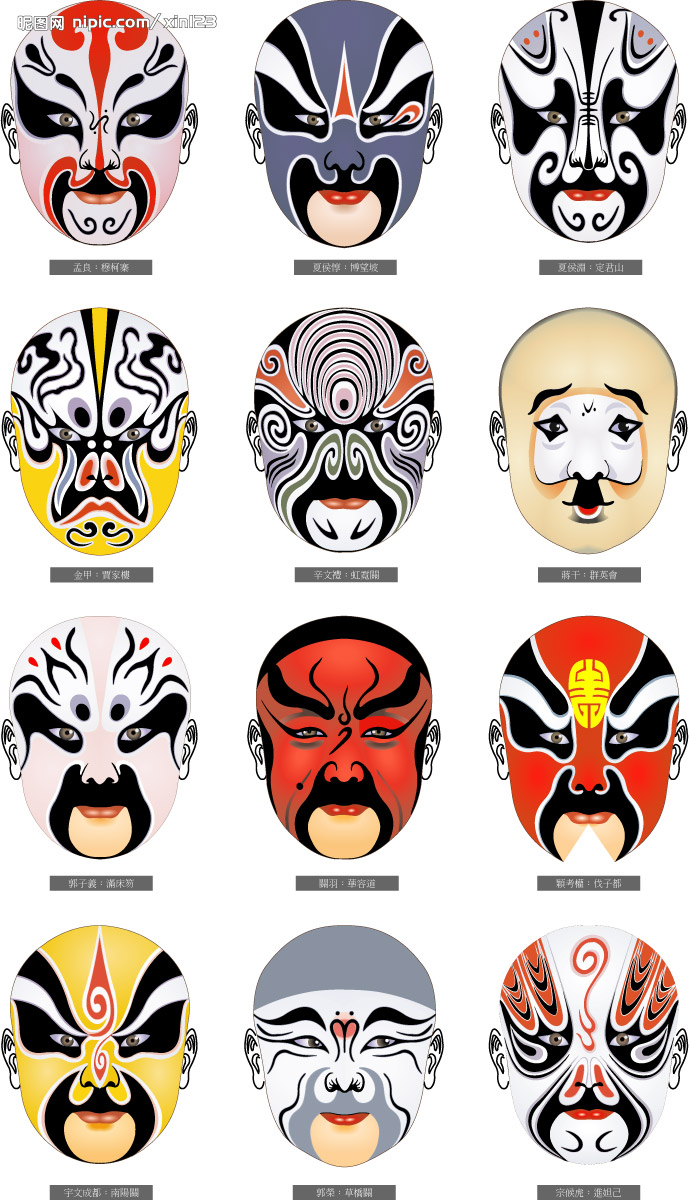 Beijing Opera
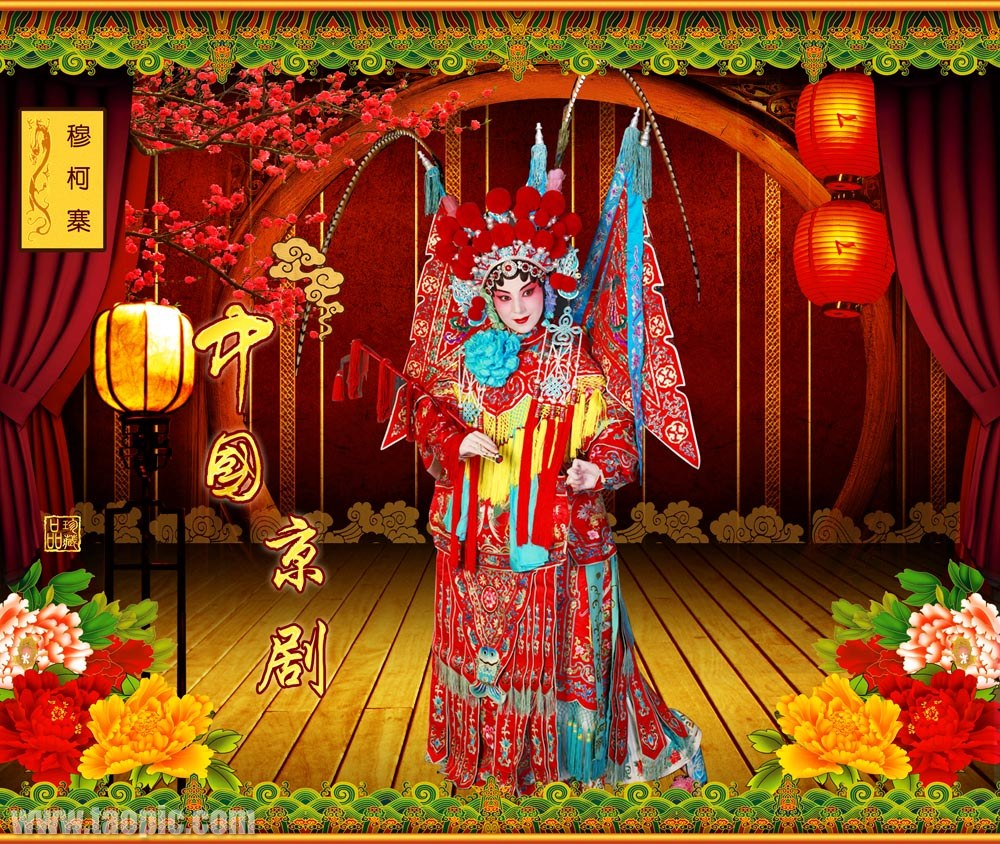 Chinese Zodiac: animal of the year
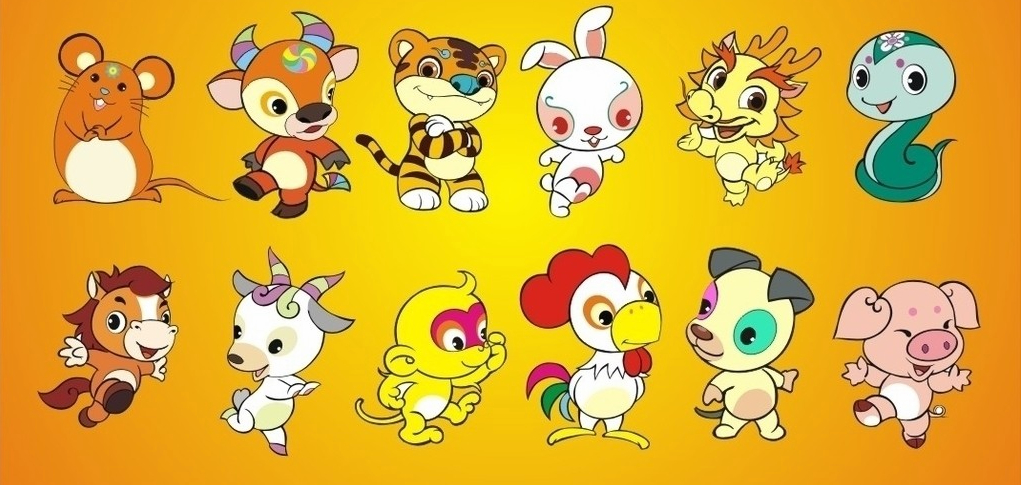 Chinese Paper Cutting
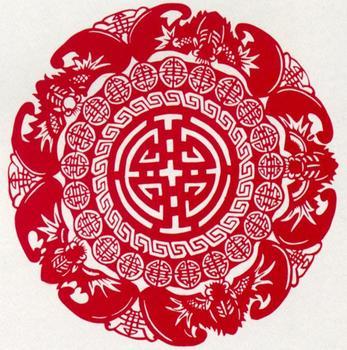 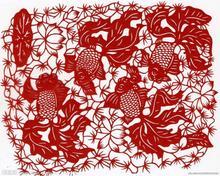 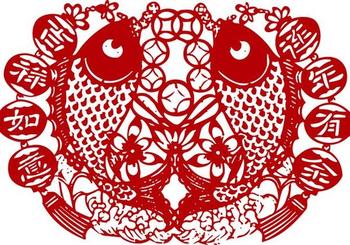 Folk Arts
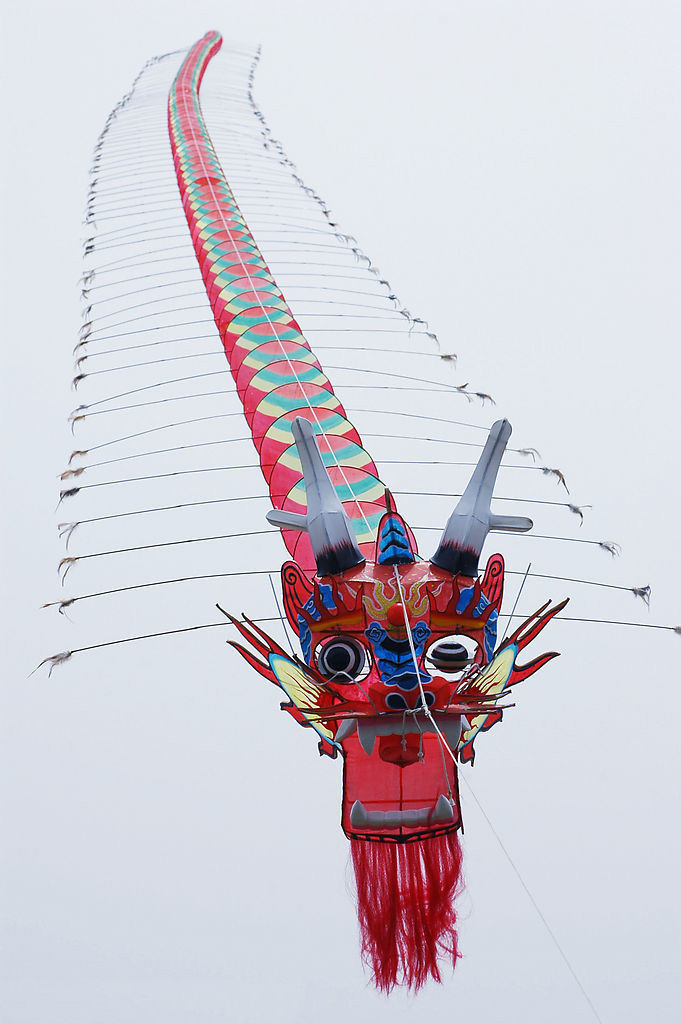 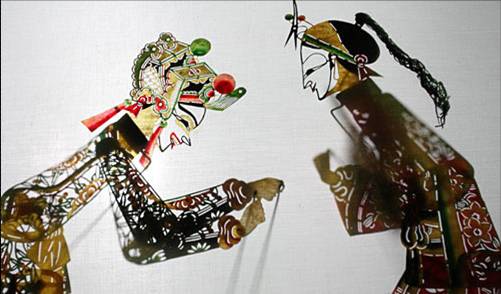 Shadow Play
Dragon Lantern
Chinese Medicine
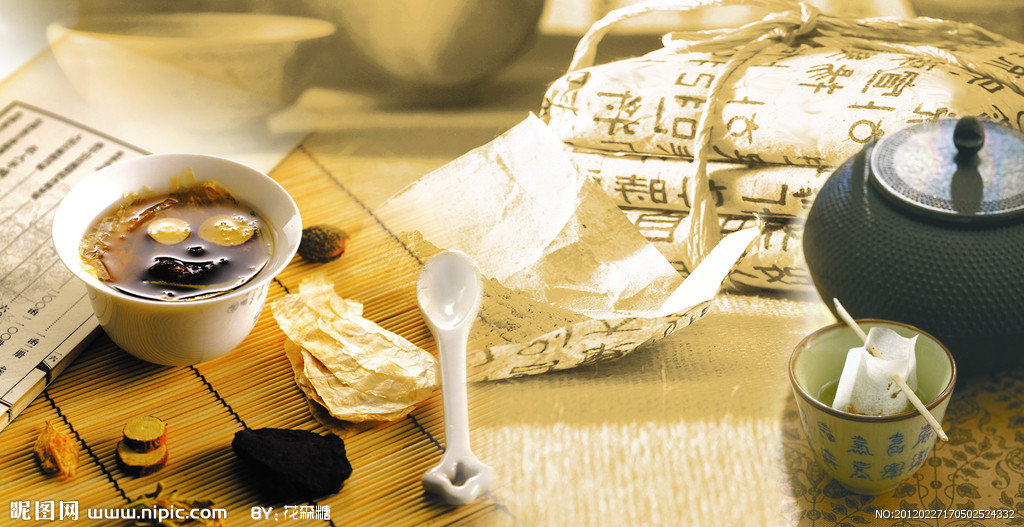 Herbal medicine
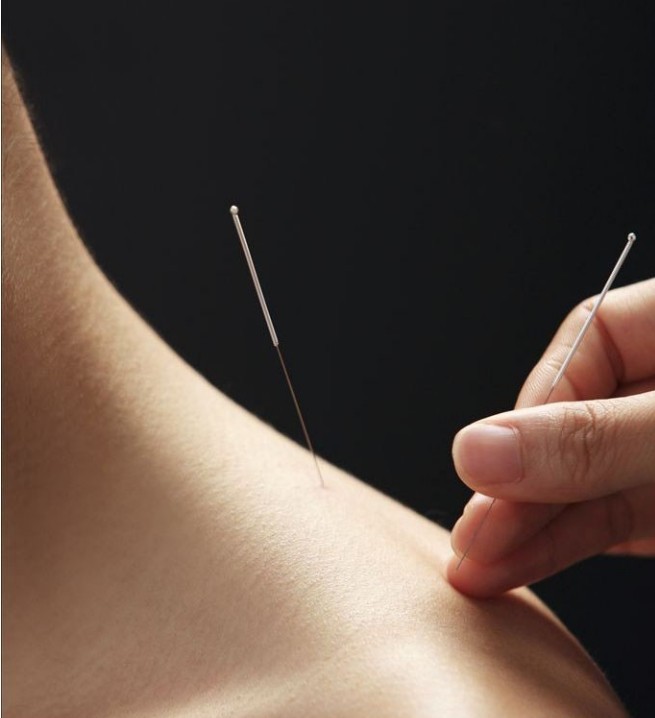 acupuncture
Tea, embroidery and china
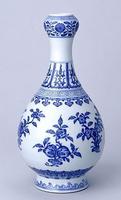 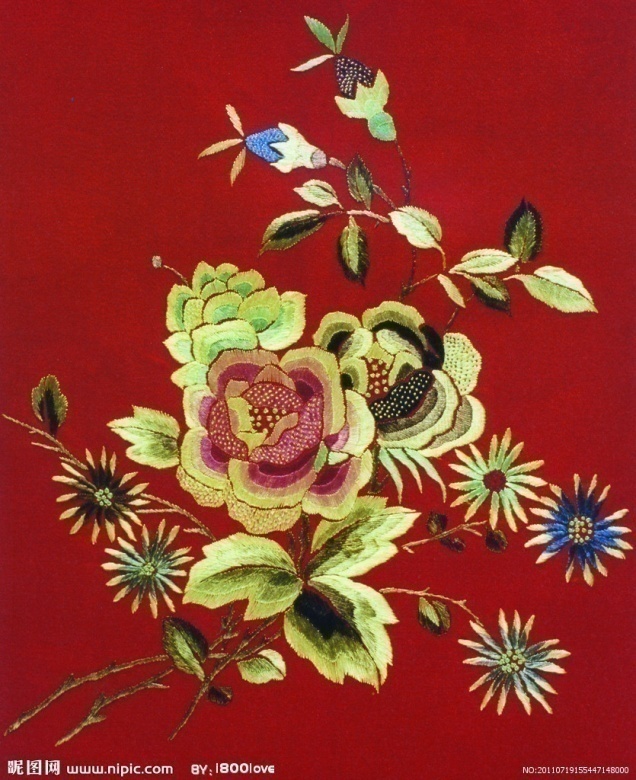 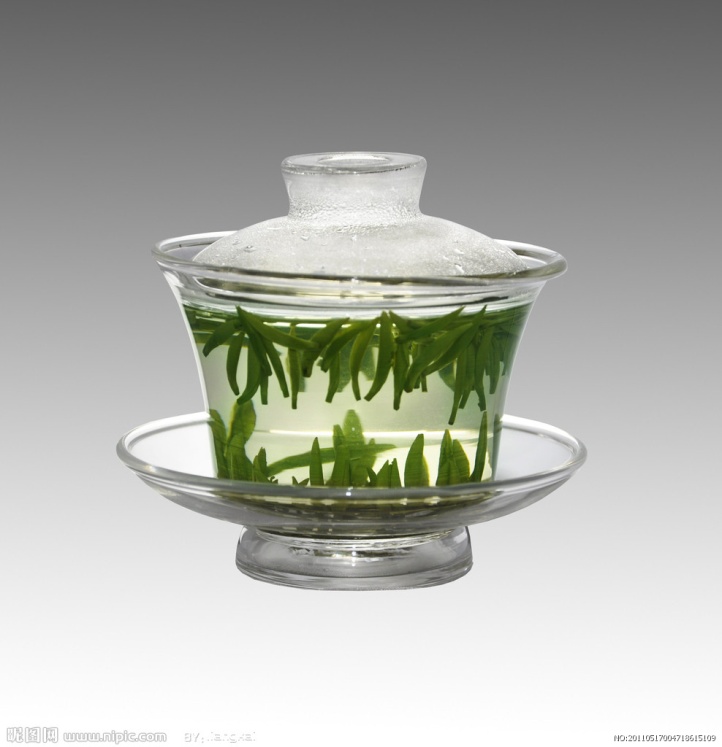 Chinese cuisine
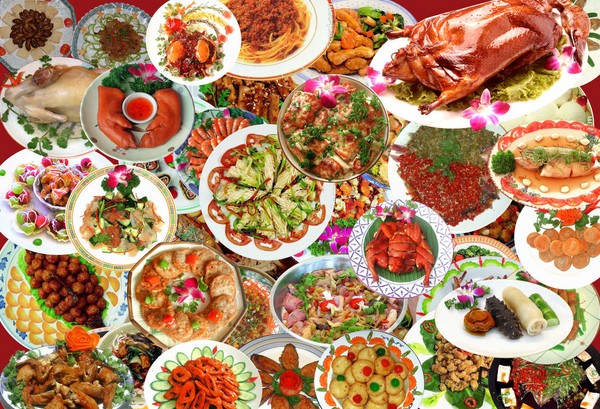 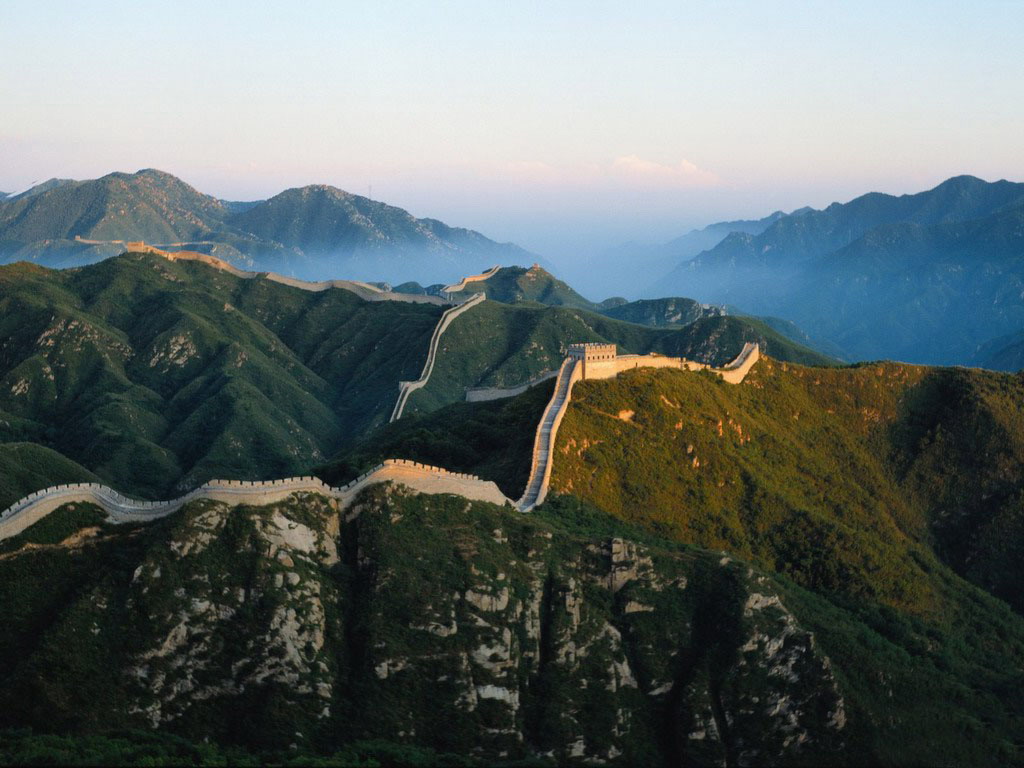 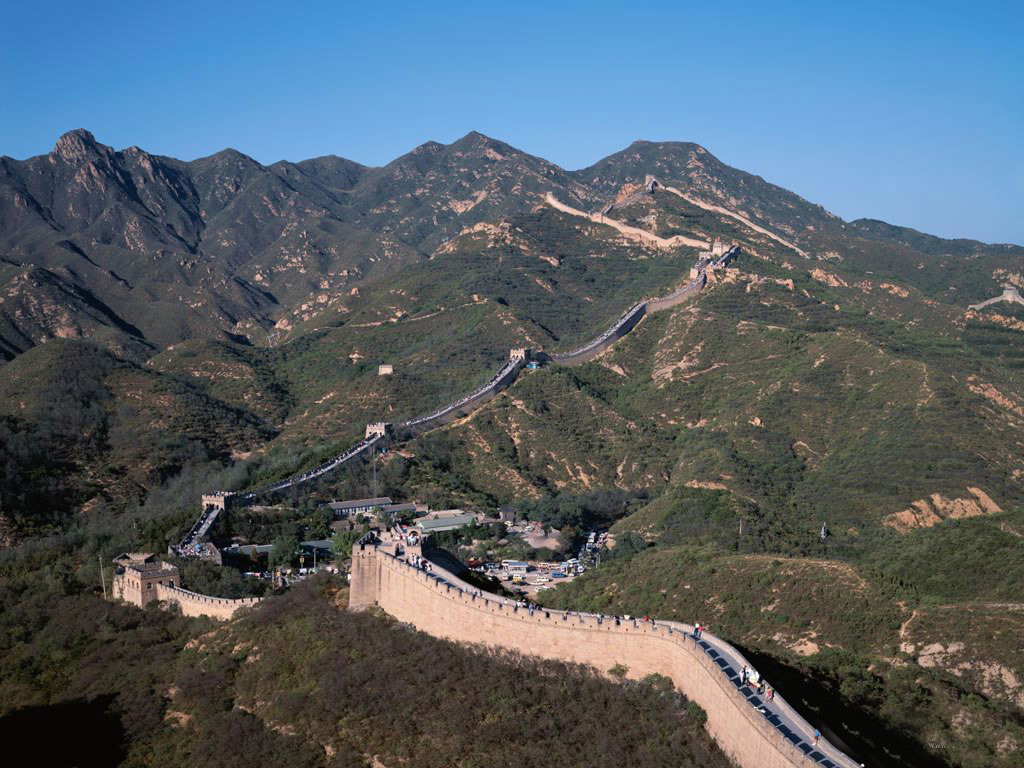 The Great Wall
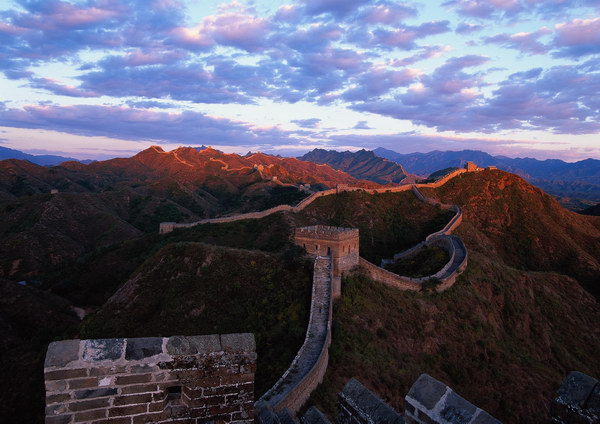 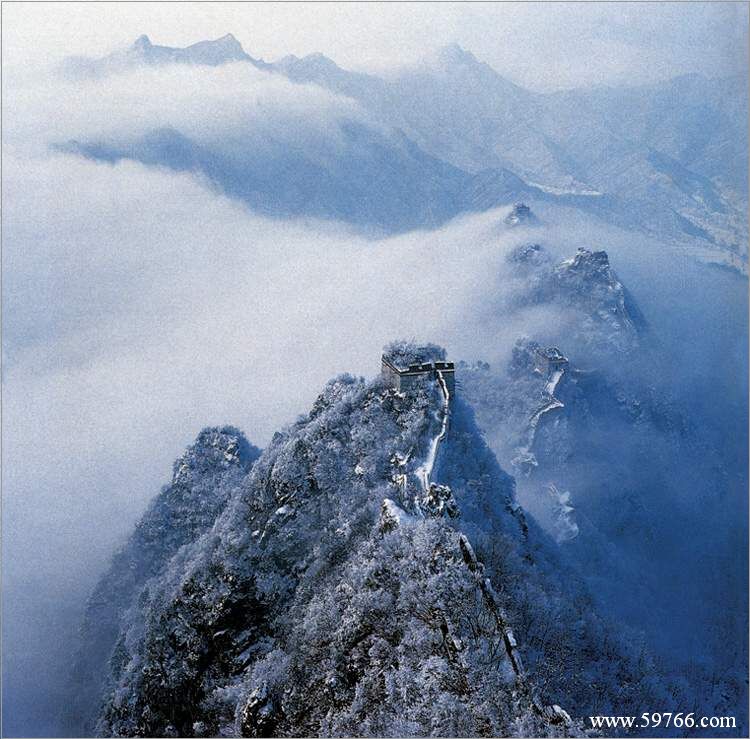 the Terracotta Army
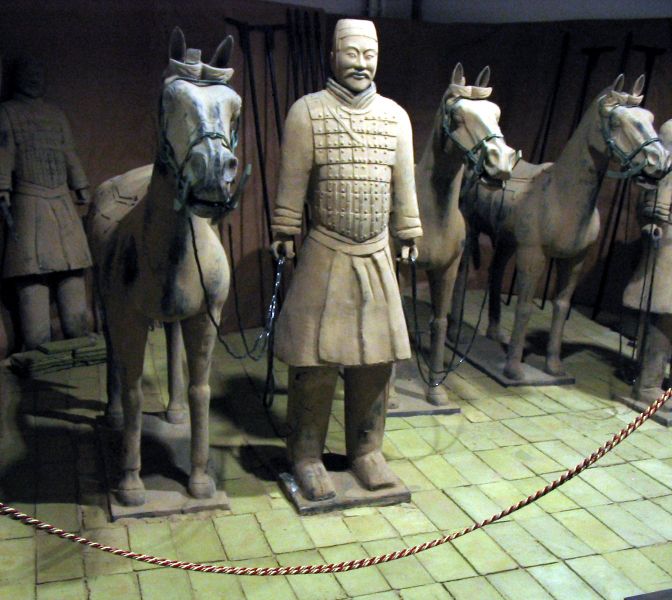 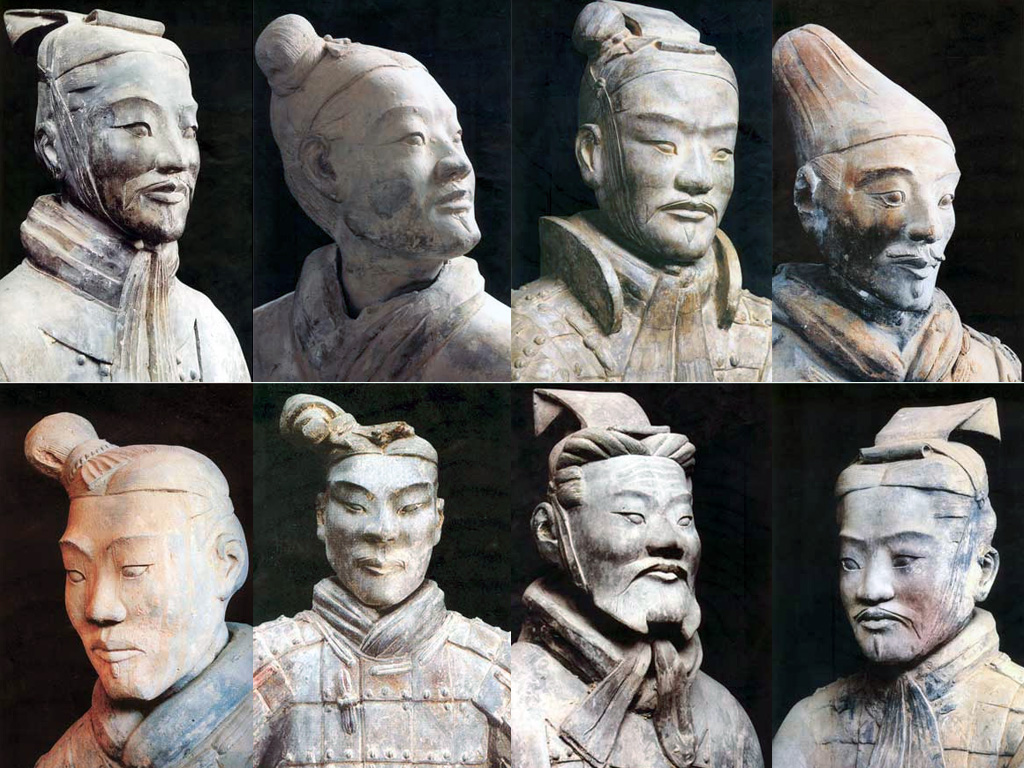 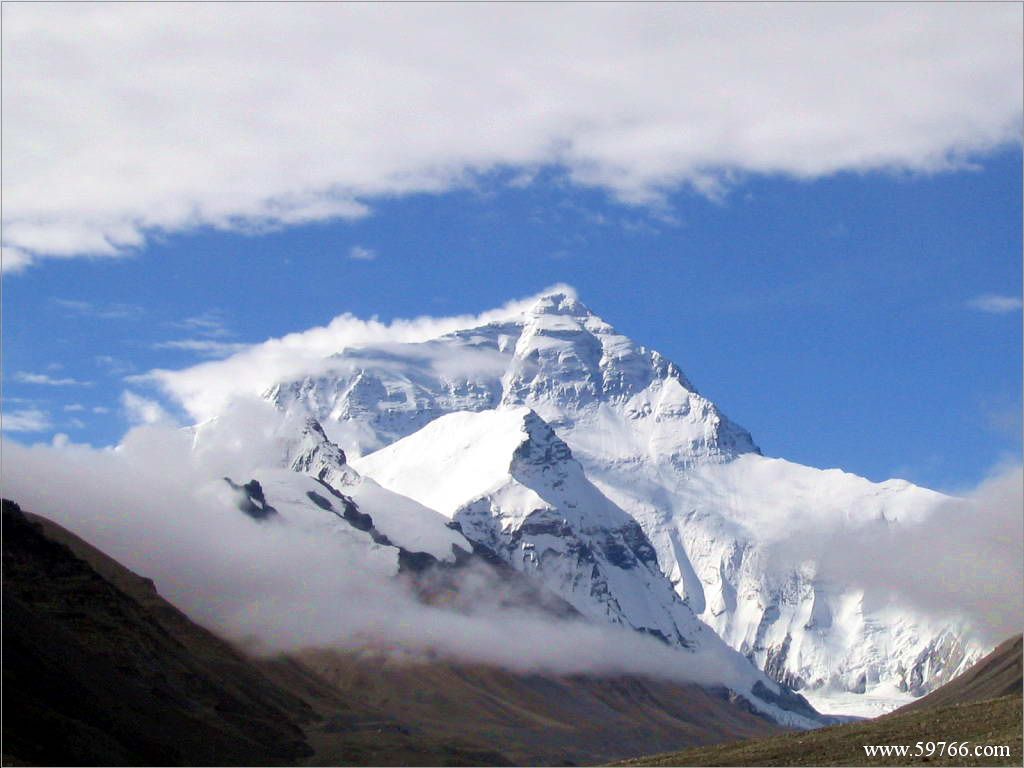 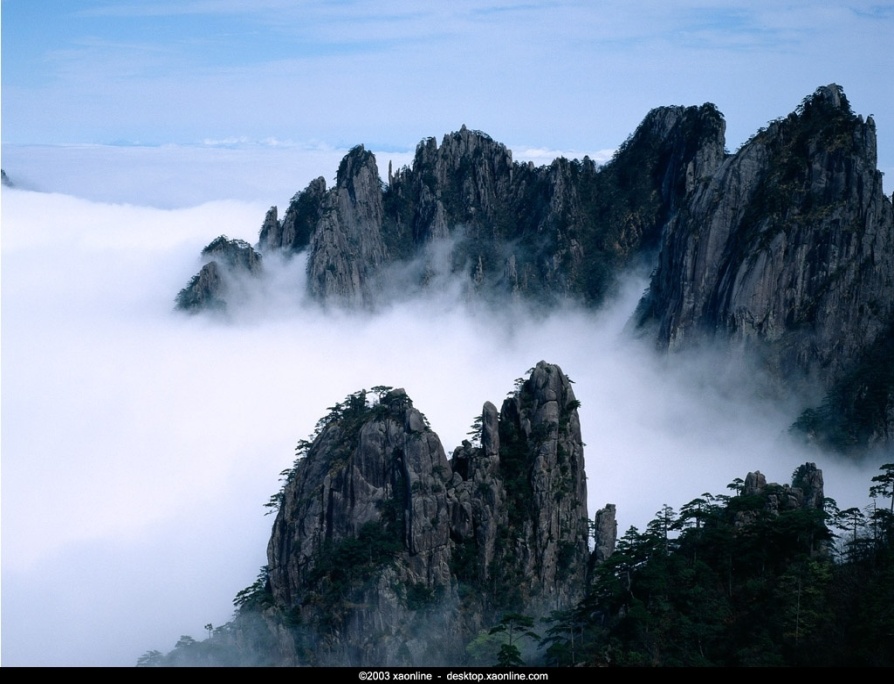 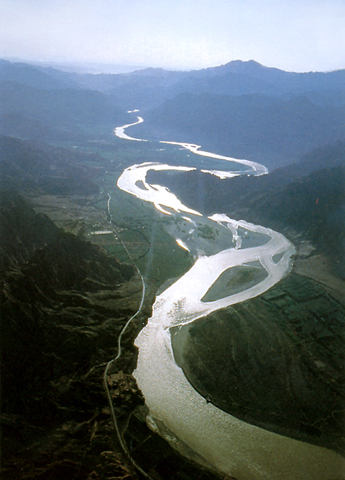 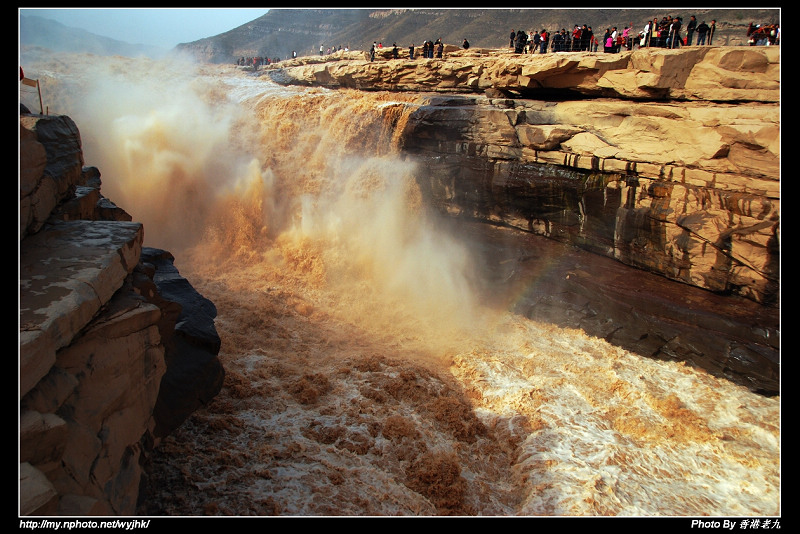 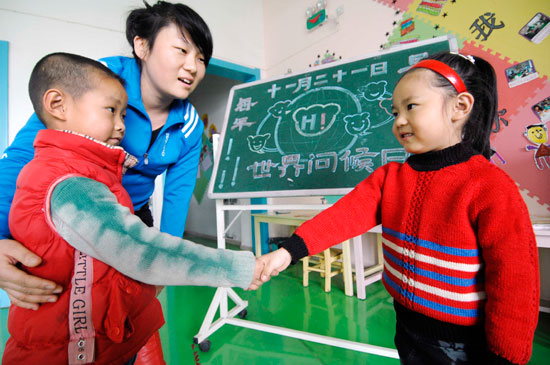 ní   hǎo
你好
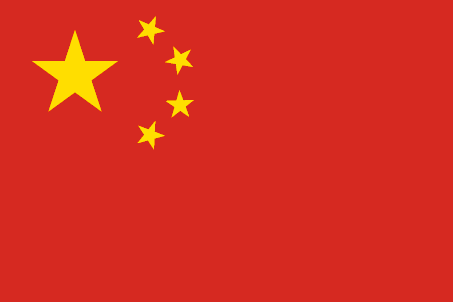 Zhōng  guó中国
Challenge
List 3 things about China.
?
Xiè   xiè!           Zài  jiàn！
   谢谢！再见！
Thank you!   Goodbye！
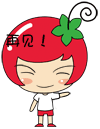